GIOTTO an AI optimizer for accelerators
Genetic Interface for OpTimizing Tracking with Optics
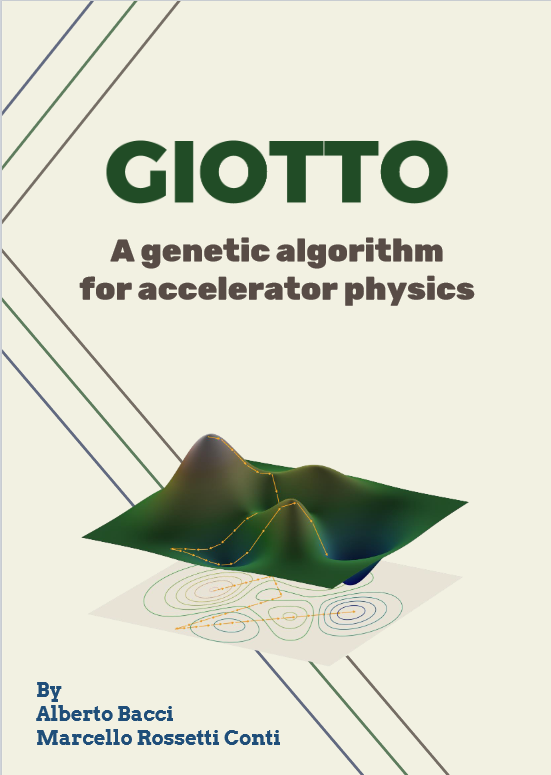 One of first AI codes for beam line design & optimization. 
 Solves complex multi-objective problems (correlated parameters, space-charge like) & statistical analysis (machine jitters studies).

Drives the beam dynamics PIC code ASTRA. Natively compatible with NameList std.

V. 13.0 for Linux & Windows, parallelized with MPI.
Successfully used in important projects, as:

 
Some contributions to publications:
New approach to space charge dominated beamline design – PRAB 26 (2023)
Two-pass two-way acceleration in a superconducting CW linac to drive low jitter x-ray FEL–PRAB 22 (2019)
Electron beam transfer line design for a plasma driven Free Electron Laser – NIM A 909 (2019)
Electron Linac design to drive bright Compton back-scattering gamma-ray sources – JAP 133 (2013)
Coming soon:
Innovative solutions for high-brightness low-energy ERL injector design: the BriXSinO approach
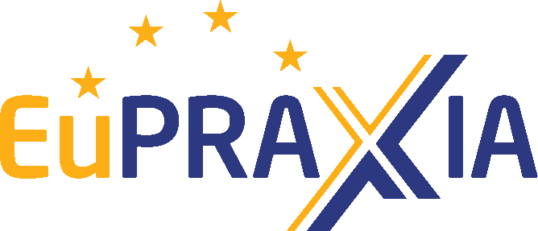 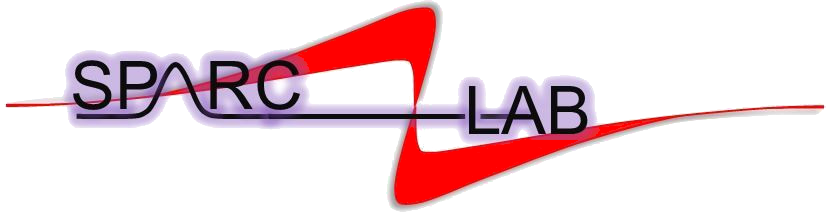 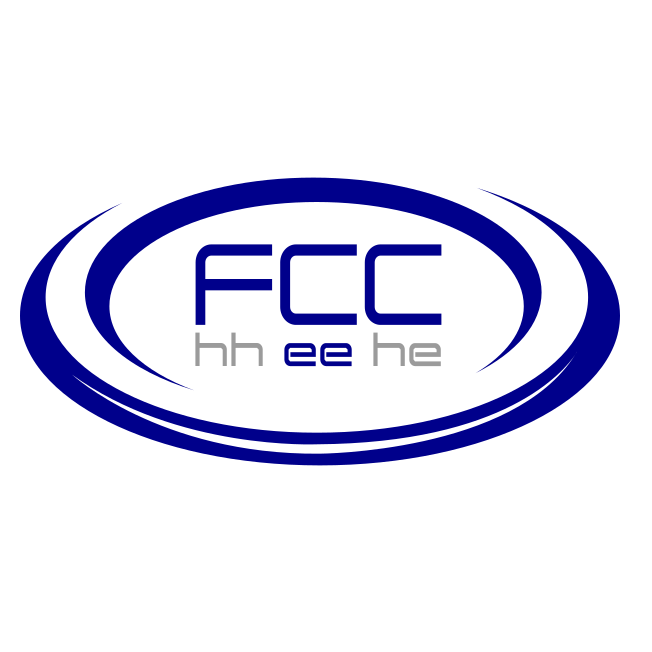 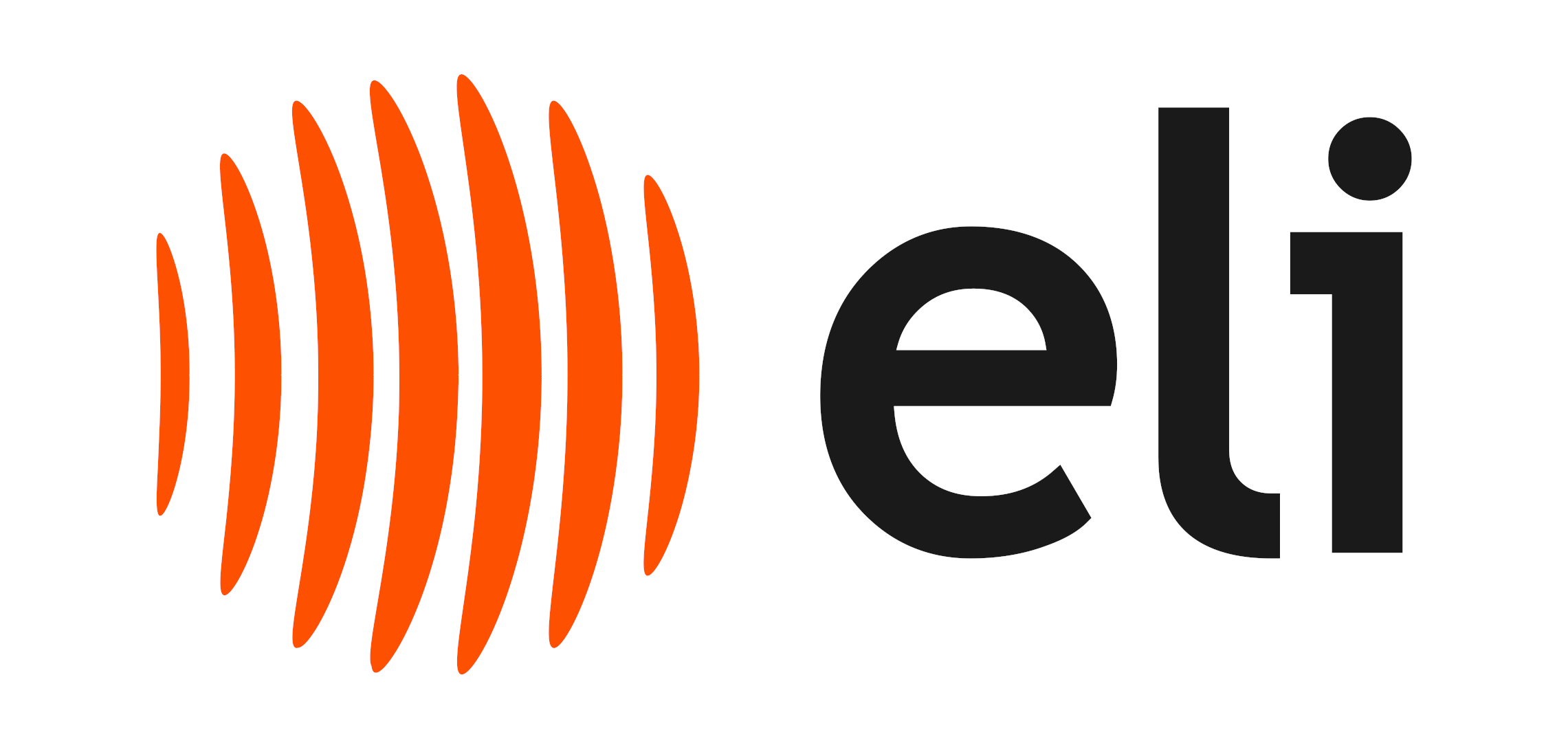 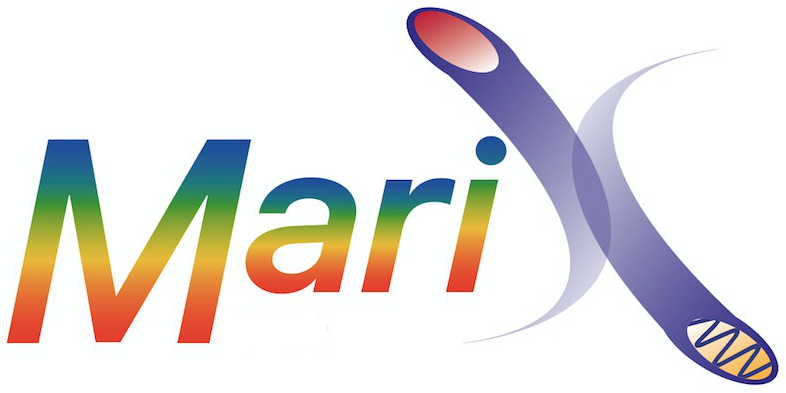 [Speaker Notes: The acronym stays for Genetic Interface for OpTimizing Tracking with Optics
GIOTTO is an AI optimizer based on a Genetic Algorithm developed in Milano by me and Alberto Bacci

Giotto drives ASTRA and potentially other simulators and postprocessors.We applied it on a variety of BD problems from plasma driven Free Electron Lasers Capture and Matching lines to Energy Recovery Linacs low energy injection design]
GIOTTO proposal main objectives
• Integrate GIOTTO into accelerator Control Systems (as piloted in SPARC and STAR)               to achieve, on the machine (or beamline), same performances as predicted by simulations.
• Enable chained optimizations including cavity design tools (e.g., Superfish, HFSS a/o CST)                e.g. to improve: FCC positron capture; DC-gun/DLA matching (MICRON-->CODLAS) ; PWFA injector RF design + BD (Eupraxia)
• Statistical tools: the Knobs sensitivity MAP                to identify knobs with behaviors hidden by complex correlations

• GIOTTO as an institutional project within INFN                improved usability, broader dissemination, and tangible benefits for accelerator design and operation
INFN involved unities:
Budget allocation
• INFN-MI	20 k€ II-year 2x NVIDIA-RTX A 6000	+ 10 k€ travel/y• INFN-LNF	30 k€, I-year 2x WS AMD 128 threads	+ 6 k€ travel/y• INFN-LNS 	15 k€, I-year 1x WS AMD 128 threads	+ 6 k€ travel/yTotal:131 k€
• INFN-MI (2 FTE)	: RN – Alberto Bacci• INFN-LNF (1FTE)	: RL  – Anna Giribono• INFN-LNS (1FTE) : RL – Giuseppe Torrisi
WP0 – Networking and cross-fertilization (All)
Resp. A. Bacci

WP1– GIOTTO Software engineering & coding (MI/LASA-LNF)	 1.1 - Control System Version	 1.2 - Classical Version 
	 1.3 - RF Cavity design and BD seamless optimization	 1.4 - Jitters sensitivity map study & development
Resp. M. Rossetti Conti

WP2 – GIOTTO tests on Control Systems (LNF, MI/LASA)
           	 2.1 - Jitters analysis and optimization on WPs @ SPARC
	 2.2 - GIOTTO_CS test on @ STAR/SPARC/HARMONIQResp. A. Giribono
	
WP3 – Support of DLA module design (LNS-MI/LASA)	3.1 - DLA Cavity design and BD seamless optimizationResp. G. Torrisi

WP4 – Dissemination (MI/LASA)
	4.1 - user-friendly interface
	4.2 - dedicated website	4.3 - training course to broaden adoption
	4.4 - Giotto Manual new version
Resp. A. Bacci & M. Rossetti Conti
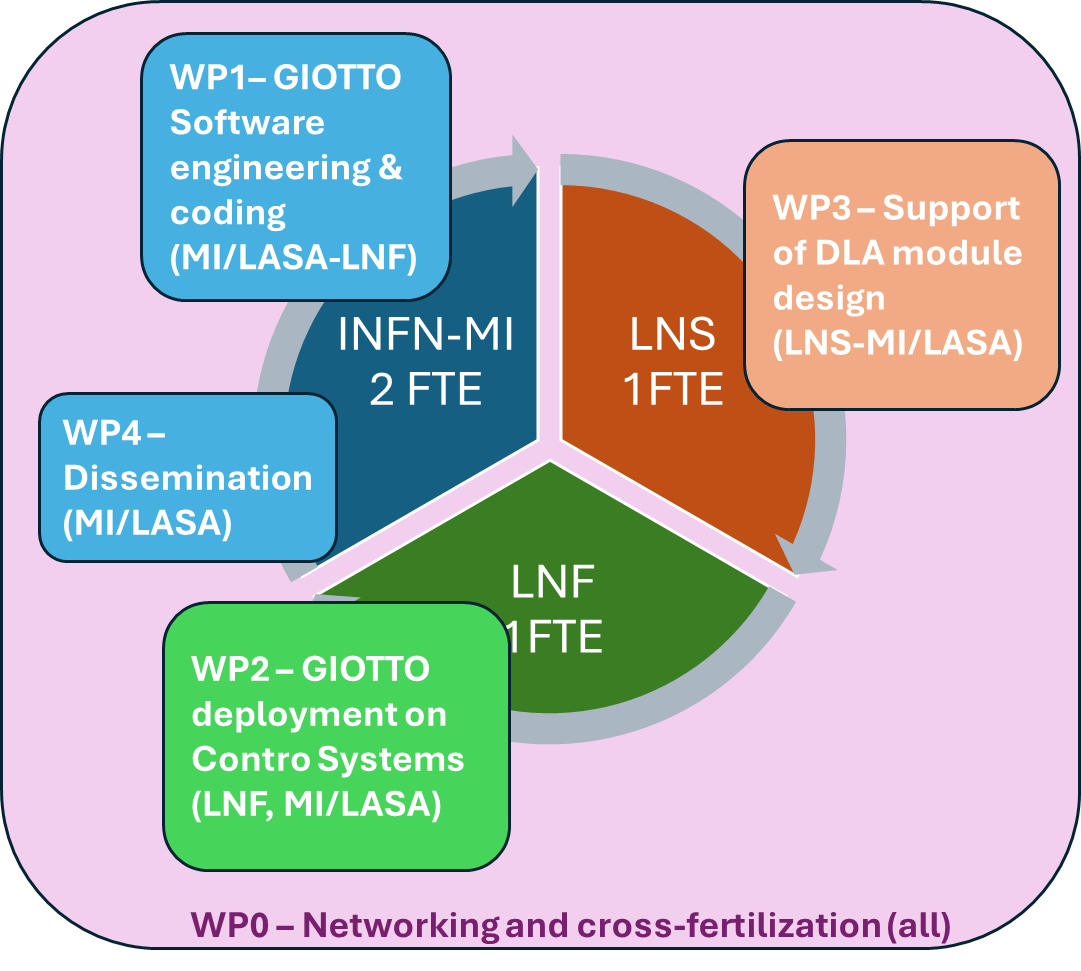 Example of GIOTTO FCC positron capture beam-line optimization
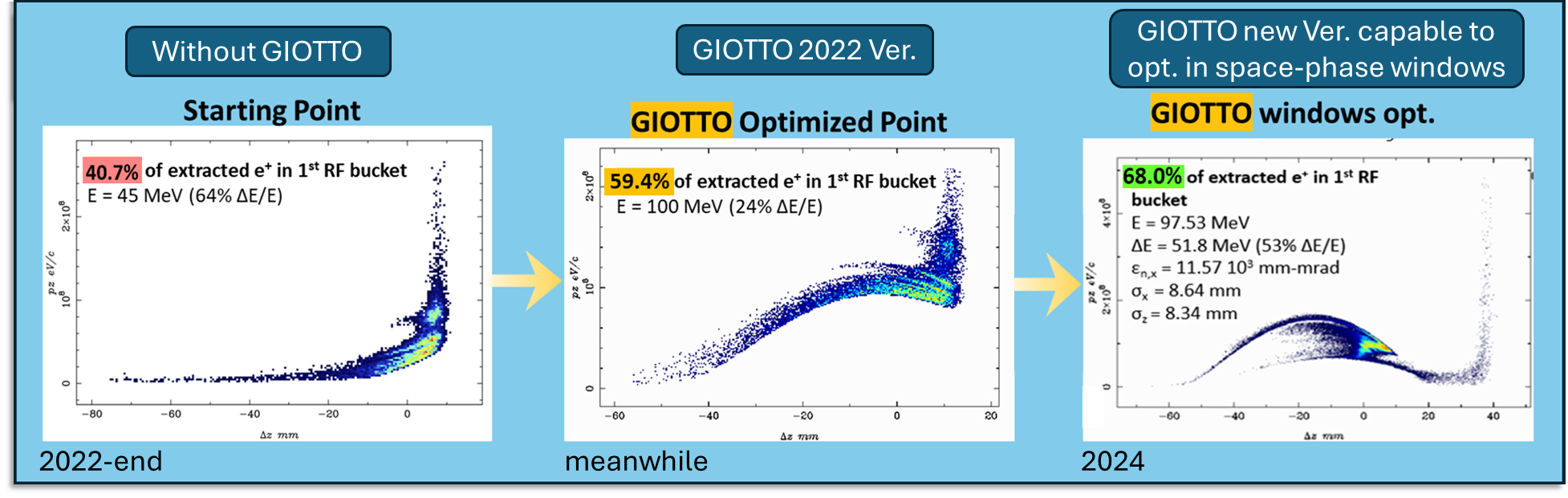 Further Credentials
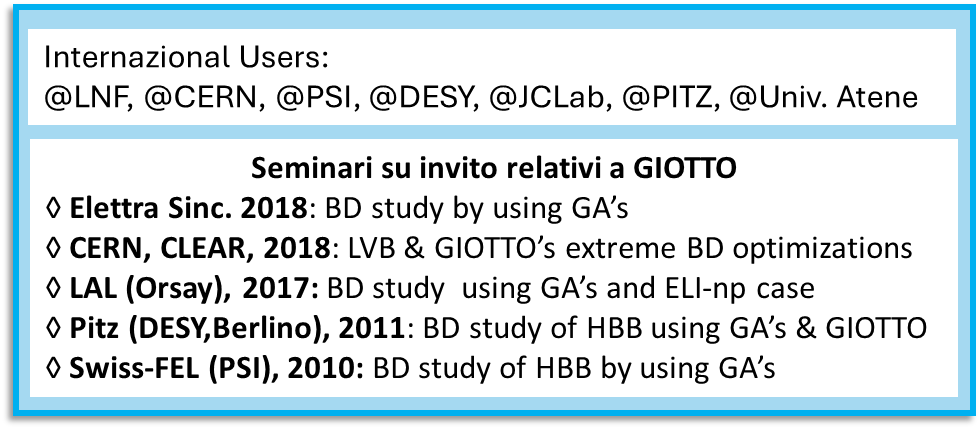